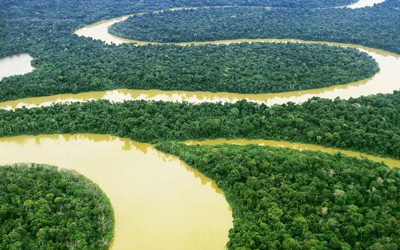 Análise do Potencial Econômico das comunidades ribeirinha do rio Arapiuns: uso da terra e produtos extrativistas de origem vegetal e animal
Docentes: Dr. Antônio Miguel Vieira Monteiro e Dr. Eduardo G. Camargo 
Discente: Anielli Rosane de Souza - Mestrado- SER
Disciplina: Análise espacial de dados geográficos
introdução
Contextualização
A área de estudo está dentro do Distrito Florestal Sustentável que foi criado para ser um complexo geoeconômico  e social capaz de  promover  o desenvolvimento  local integrado com  atividade de exploração florestal => Atividade Florestal
Existe grande diversidade econômica desenvolvida na região.

Objetivo:
Estudar a relação entre o Potencial econômico e os indicadores de condições socioeconômicas e ambientais.
Indagações :
(1) A organização/condições socioeconômicas e ambientais estão relacionadas com o Potencial Econômico?
(2)Com relação as condições socioeconômicas e ambientais é possível identificar Clusters de comunidades ao longo do rio Arapiuns?
Assim,
Este trabalho apresenta os resultados das análise entre o Potencial Econômico e indicadores socioeconômico e ambientais realizado para as comunidades ribeirinhas do Arapiuns, Sudoeste Paraense.
Área de estudo
49 Comunidades
Escada (2013)
Procedimentos metodológicos
1
Seleção das variáveis
Dados
Indicadores
Construção dos indicadores
Análise dos indicadores
Socioeconômico
Ambiental
2
Relação entre  o potencial econômico e  os indicadores socioeconômico e ambientais
Regressão Múltipla
Análise de correlação
Regressão Múltipla
Análise dos resíduos
3
Análise por Clusters
Método
Hierárquico e não Hierárquico
DendrogramaWARD
Caracterização do Perfil da Comunidade
K-MÉDIA
Procedimentos metodológicos
Seleção das variáveis
Dados
Indicadores
Construção dos indicadores
Análise dos indicadores
Socioeconômico
Ambiental
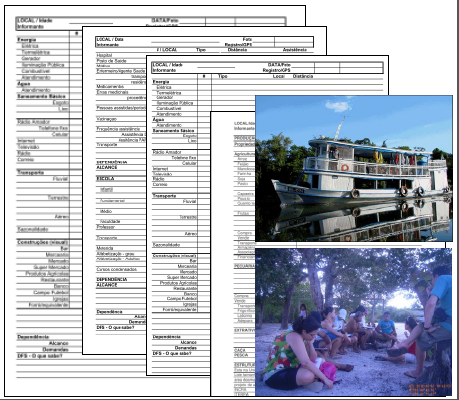 Questionário de campo de 2008

1. Organização e histórico das comunidades; 
2. Equipamentos e infraestrutura; 
3. Saúde e educação; 
4. Uso da terra e PEVAS.
Fonte: Dal’Asta, (2012)
Procedimentos metodológicos
Seleção das variáveis
Dados
Indicadores
Construção dos indicadores
Análise dos indicadores
Socioeconômico
Ambiental
Indicadores entre 0 e 1

0 = Pior condição
1= Melhor condição

Construção

Soma das variáveis
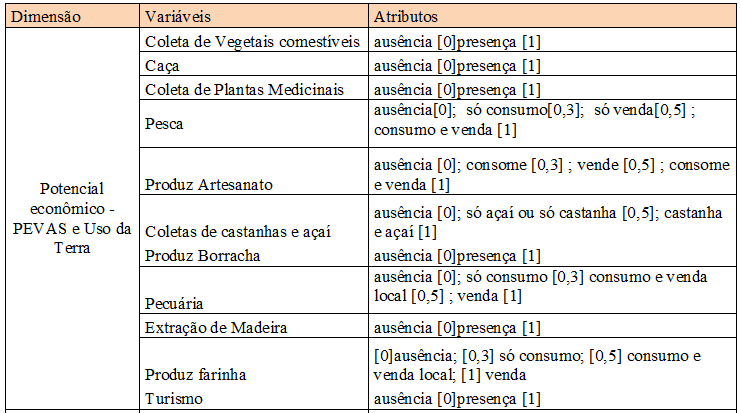 Procedimentos metodológicos
Seleção das variáveis
Dados
Indicadores
Construção dos indicadores
Análise dos indicadores
Socioeconômico
Ambiental
Socioeconômico
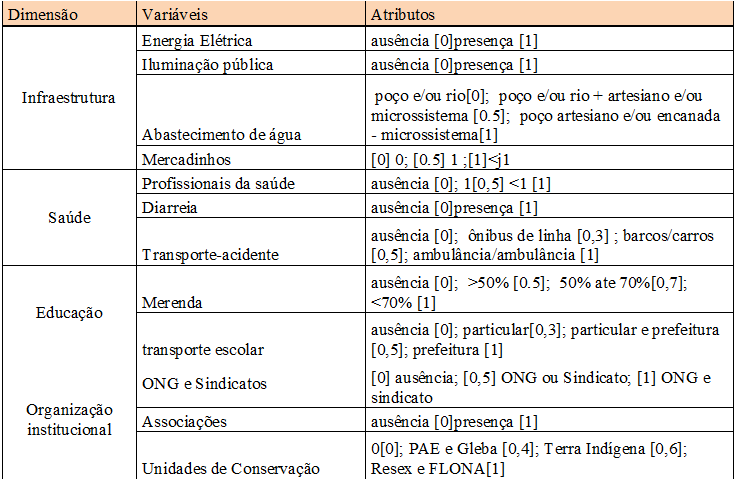 Indicadores entre 0 e 1

0 = Pior condição
1= Melhor condição

Construção

Soma das variáveis
Procedimentos metodológicos
Seleção das variáveis
Dados
Indicadores
Construção dos indicadores
Análise dos indicadores
Socioeconômico
Ambiental
Ambiental
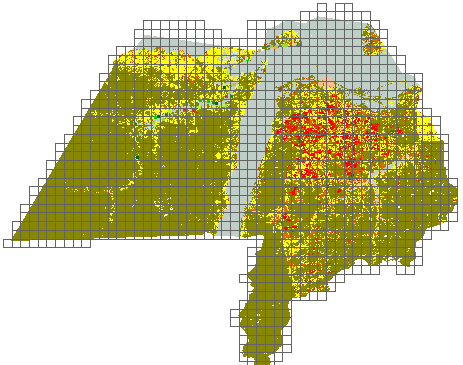 Indicador de Diversidade da paisagem
Métricas de paisagem
Dado de uso e cobertura da terra - TerraClass 2010
Plano celular =>5km
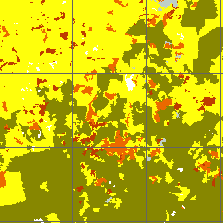 Índice de diversidade Shannon
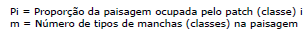 Fonte: Escada (2014)
Procedimentos metodológicos
Relação entre  o potencial econômico e  os indicadores socioeconômico e ambientais
Regressão Múltipla
Análise de correlação
Regressão Múltipla
Análise da regressão
Regressão Múltipla 
Potencia econômico                   Variável explicativa
Indicadores socioeconômico e ambiental                  Variável resposta

Método stepwase backward selection
Constrói um modelo com as variáveis mais significativas
 
Análise da regressão - resíduos
Teste de normalidade => Shapiro-Wilk normality 
Homocedasticidade  =>   Breusch-Pagan test 
Qualidade de ajuste do modelo => AIC

Teste de Moran de resíduos          
            Avaliar a dependência espacial – 4 vizinhos mais próximos
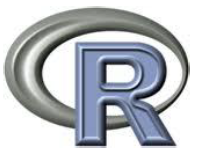 Procedimentos metodológicos
Algoritmo
WARD
Análise de Clusters
Método
Hierárquico e não Hierárquico
Caracterização do Perfil da Comunidade
DendrogramaWARD
K-MÉDIA
Algoritmo WARD  (Método Hierárquico)

A medida de similaridade utilizada no agrupamento é baseada na soma dos quadrados entre os dois grupos feita para todas as variáveis.

                 Minimização a variação intragrupo e maximizam a variação entre os grupos

Apresentou melhor agrupamento 

Utilizado para agrupar as comunidades em relação a Uso da Terra e PEVAS

Construção de um dendrograma
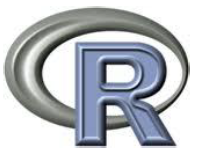 Resultados
(1) A organização/condições socioeconômicas e ambientais estão relacionadas com o Potencial Econômico?
Regressão Múltipla => stepwase =>  Iluminação Pública, Associações, Profissionais e Transporte de saúde
Equação de regressão linear múltipla  Y=8.8543 +  0.6346x1 + 0.4330x2 + 2.3463x3 -2.1754x4
Variável explicativa P.E tem relação de quase 40%  de relação com os indicadores socioeconômico.

Transporte de saúde correlação negativa
Ambulância ou ambulancha => contato não é direto
=> único destino => acesso em caso de acidente s graves
Ter acesso ao transporte não significa que  a comunidade dispõem de boa estrutura

Teste de Moran
Não tem dependência espacial
Resultados
2)Com relação as condições socioeconômicas e ambientais é possível identificar Clusters de comunidades ao longo do rio Arapiuns?
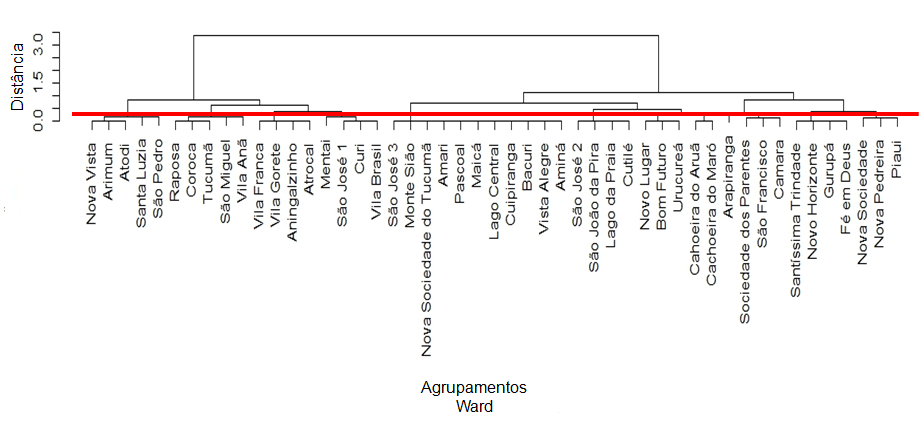 6 Grupos de comunidades

GRUPO 1 = 5 CMM
GRUPO 2 = 15 CMM
GRUPO 3 = 11 CMM
GRUPO 4 = 9 CMM
GRUPO 5 = 4 CMM
GRUPO 6 = 7 CMM
Perfil
1 = Melhor a condição
0 = Pior condição
Perfil da comunidade
GRUPO 1
Organização 
60% => 0,8
40%  => 1

Valores altos de PEVAS  e Uso da Terra

Saúde
20% => 0,5
60% => 0,7
20% => 0,8 – 1

Baixo indicador de diversidade devido alta presença de água => pesca
São Pedro
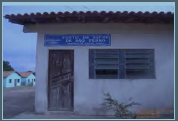 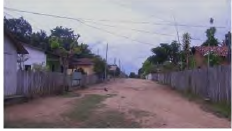 Principal atividade é a produção de farinha de mandioca
A comunidade é articulada e se organiza em entidades como a Associação de moradores, Sindicato dos Trabalhadores rurais cooperativas e etc.
Fonte: Escada (2013)
Perfil da comunidade
GRUPO 2
Organização 
13% => 0,4-0,6
33% => 0,8
54%  => 1

Educação
13% => 0,4
67% => 0,4-0,6
13% => 0,8 – 1

saúde
7% =>0-0,2
20%=> 0,2-0,4 
13% => 0,4-0,6
7% => 0,8 

Valores alto de PEVAS  e Uso da Terra
Mentai
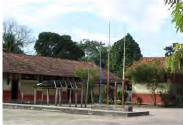 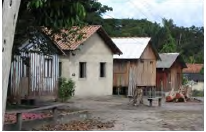 Principal atividade é a produção de farinha de mandioca
A comunidade é articulada e se organiza em entidades como a Associação de moradores, Sindicato dos Trabalhadores rurais cooperativas e etc.
Fonte: Escada (2013)
Perfil da comunidade
GRUPO 3
Bacuri
Organização 
18% => 0,4-0,6
55% => 0,6-0,8
18% => 1


Diversidade da Paisagem

18% => 0,2-0,4
64% =>0,4-0,6
18% => 0,6- 0,8

Valores médio de PEVAS  e Uso da Terra
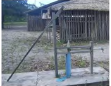 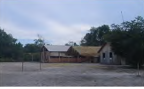 Principal atividade é a produção de farinha de mandioca
A comunidade se organiza em entidades como a Associação de moradores, Pastoral da criança, Sindicatos dos trabalhares rurais e etc.
Fonte: Escada (2013)
Perfil da comunidade
GRUPO 4
Lago da Praia
Diversidade da paisagem

13% =>0-0,2
13% => 0,2-0,4
60% => 0,4-0,6
13% => 0,6-0,8

Valores baixo de PEVAS  e Uso da Terra
Não aproveitam o recurso

Maior parte da organização está no intervalo entre 0 e 0,2 (56%)

Saúde e educação => diversificadas
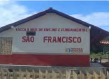 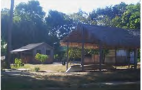 Principal atividade é a produção de farinha de mandioca
A aldeia  se organiza em entidades como o Conselho Indígena da Terra Cobra Grande e  Sindicatos dos trabalhares rurais e etc.
Fonte: Escada (2013)
Perfil da comunidade
GRUPO 5
Lago da Praia
Diversidade da paisagem

75% =>0,4- 0,6
25% => 0,6-0,8

Valores baixo de PEVAS  e alto para Uso da Terra

A organização varia de entre as comunidades

Não aproveitam os recursos
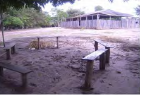 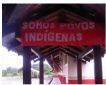 Principal atividade é a produção de farinha de mandioca
A aldeia  se organiza em entidades como o Sindicatos dos trabalhares rurais, associações de clubes e etc.
Fonte: Escada (2013)
Perfil da comunidade
GRUPO 6
Santíssima Trindade
Educação
14% => 0,4
57% => 0,4- 0,6
29% => 0,8 - 1


Valores  médio-baixo de PEVAS  e muito baixo para Uso da Terra.


Aproveitam os recursos mais que a terra
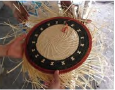 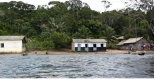 Principal atividade é a produção de artesanato
A Comunidade se organiza em entidades como a associações de artesanato, pastoral da criança Sindicatos dos trabalhares rurais, associações de clubes e etc.
Fonte: Escada (2013)
Considerações Finais
Rever a construção de cada indicador
Rever os questionários => existem valores que não estão bem colocados, pois o dado não foi construído para este tipo de análise e sim para conectividade e redes urbanas
Nº  de amostra pequena => Nº  de comunidades não foi suficiente  => incluir comunidades de outras localidades
Refinar o dados de uso e cobertura da terra => maiores detalhes da diversidade da paisagem => Agricultura familiar
A região do Arapiuns é muito semelhante no uso da terra
A regressão apresentou resultados que  contribuíram para a caracterização das comunidades a partir de clusters
Explorar outros métodos
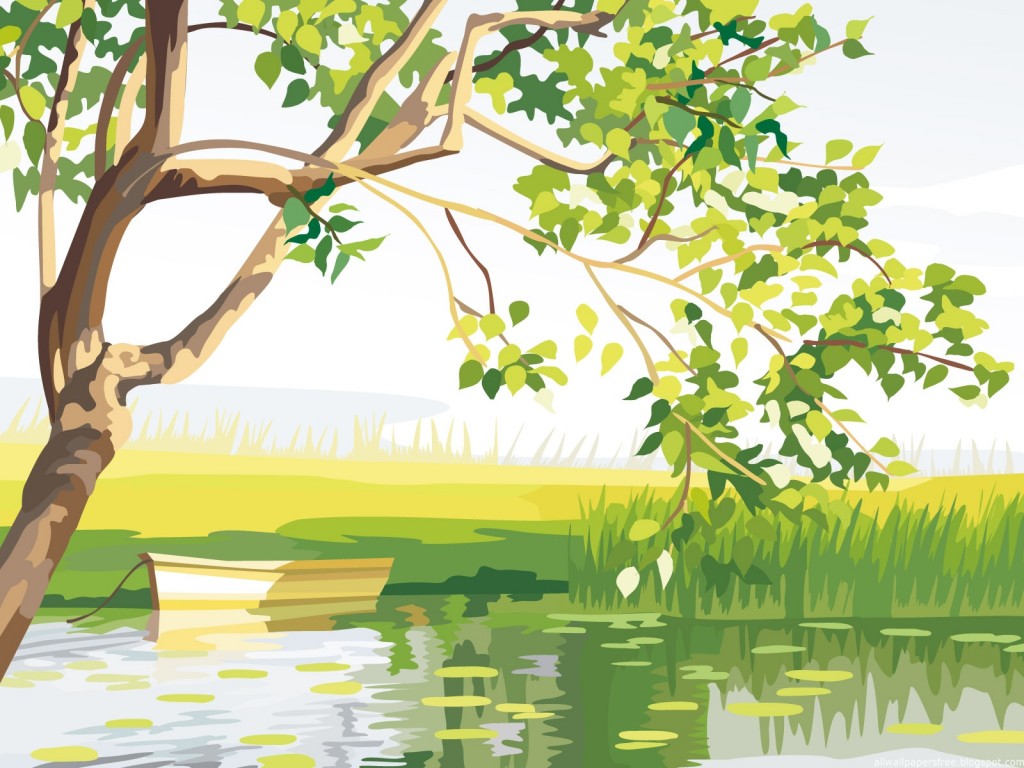 Obrigada!